Первые космонавты
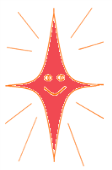 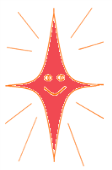 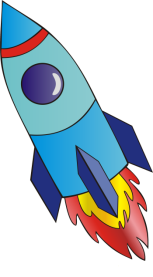 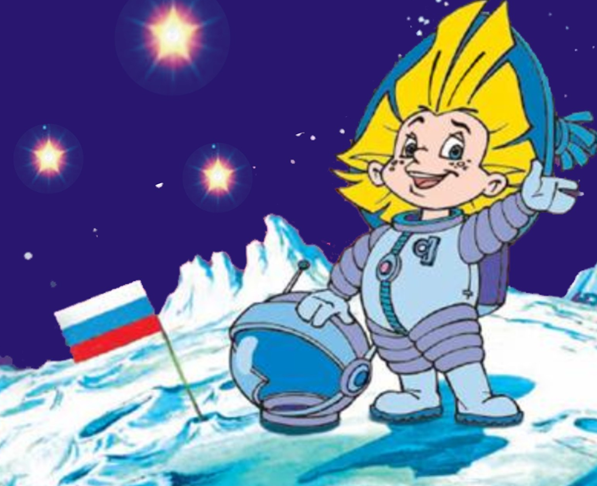 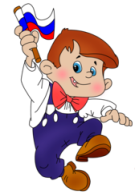 Учитель-логопед Иванова О.Ф.
Константин Эдуардович Циолковский
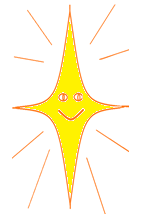 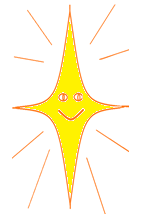 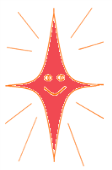 Еще нам долго в космосе идти, 
А он прошел пешком по кабинету и разбудил мечту 
У всей планеты.
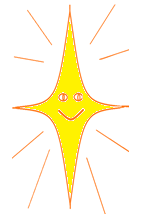 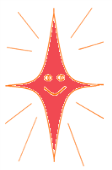 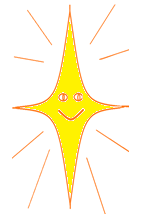 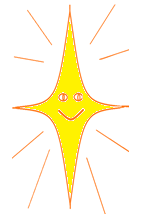 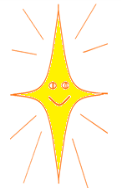 Сергей Павлович Королёв
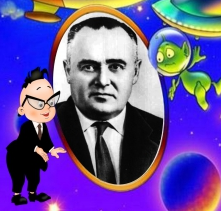 Главный конструктор космических кораблей.
.
«Я верю друзья, караваны ракет,
Помчат нас вперёд от звезды,                                  до звезды.
На пыльных тропинках                             далёких планет,
Останутся наши следы».
Белка и Стрелка – первыми облетели Земной шар.
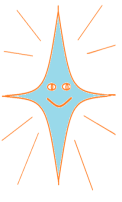 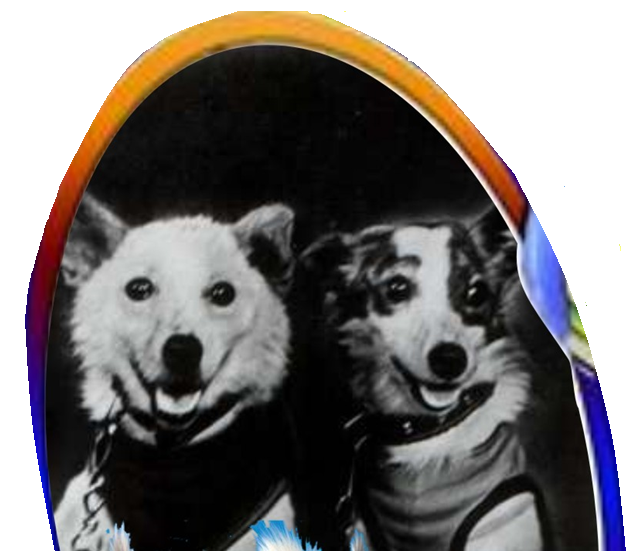 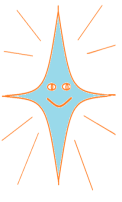 .
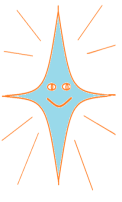 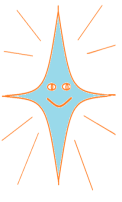 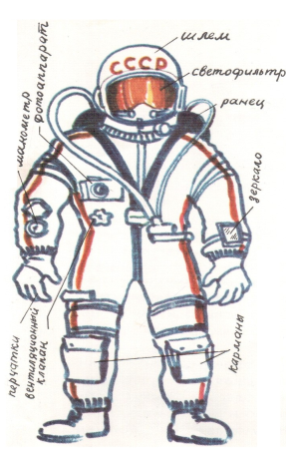 .
Шлем     и светофильтр.


Скафандр
космонавта защищает его, как космический корабль.
Юрий Алексеевич Гагарин
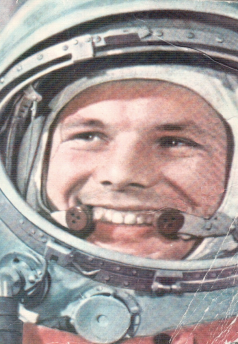 .
В космической ракетеС названием «Восток»Он первым на планетеПодняться к звёздам смог.
Поёт об этом песниВесенняя капель:Навеки будут вместеГагарин и апрель.
Юрий Алексеевич Гагарин
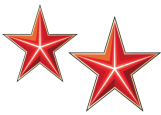 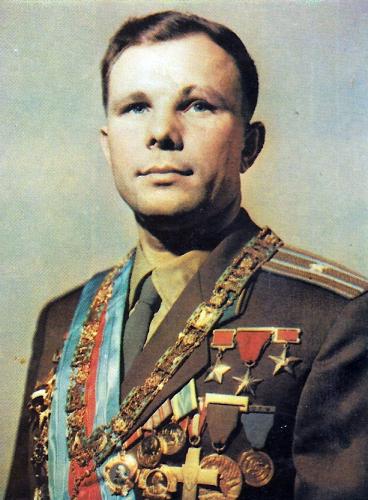 Первый
 космонавт
Земли.
Первый полёт длился 108 минут.
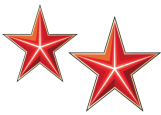 12 апреля -
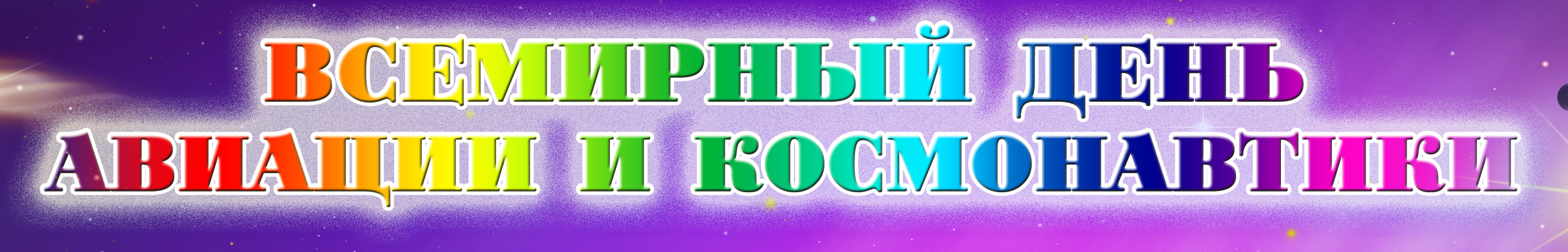 Валентина Владимировна Терешкова первая женщина - космонавт
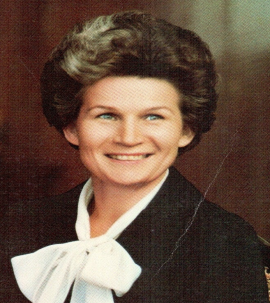 Егоров Борис Борисович –
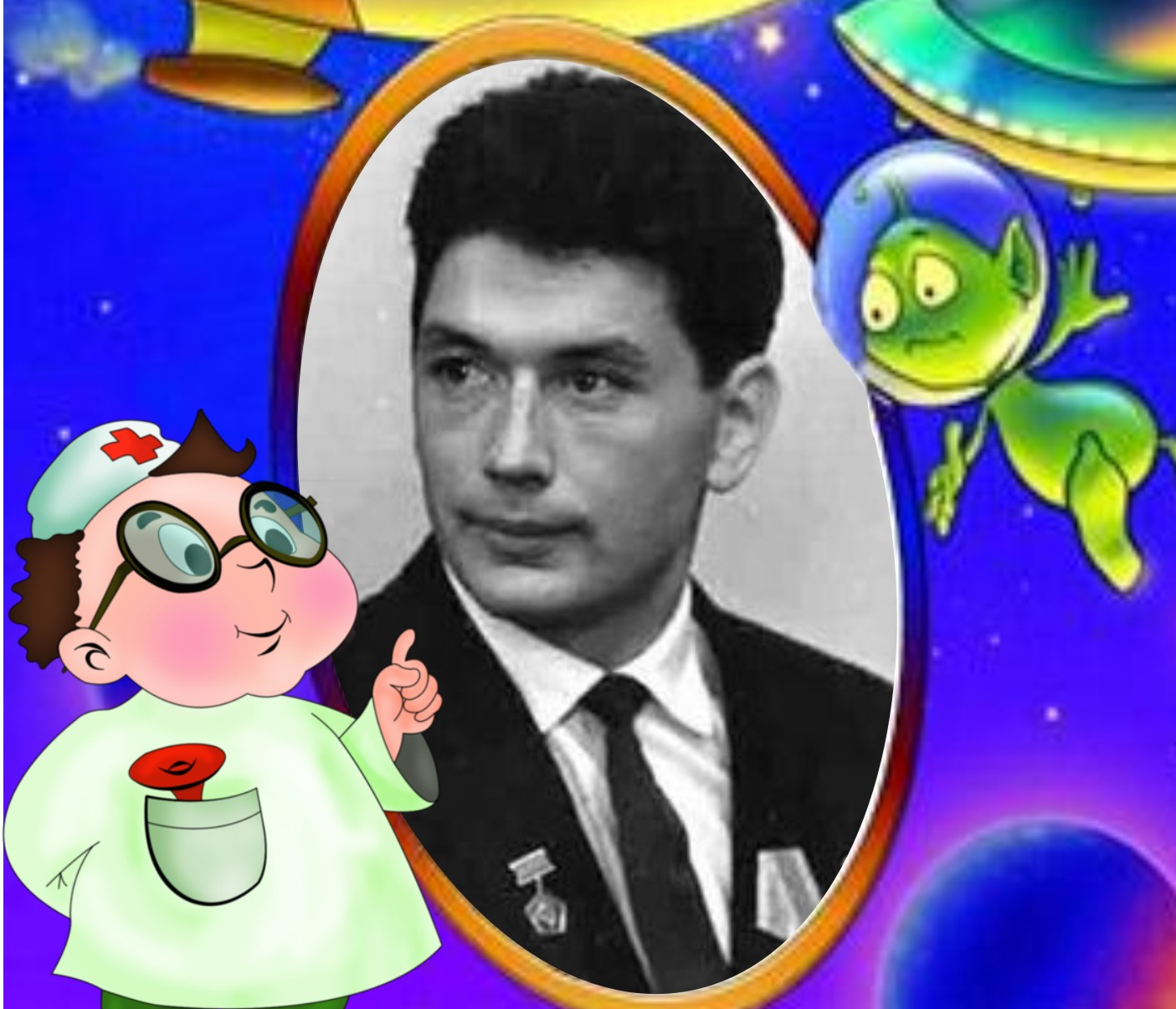 Первый 
Врач -космонавт
Алексей Архипович Леонов
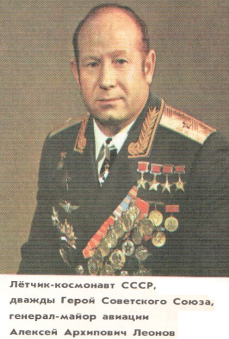 Впервые
человек в скафандре  вышел в открытый  космос
Книга космонавта А. Леонова
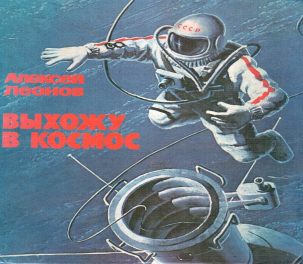 Трос соединяет космонавта                           с космическим кораблём «Союз»
Восход над Землёй
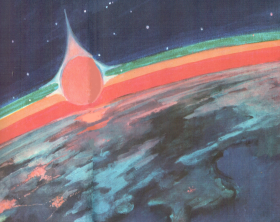 Рисунок космонавта 
Алексея Леонова
Савицкая Светлана Евгеньевна
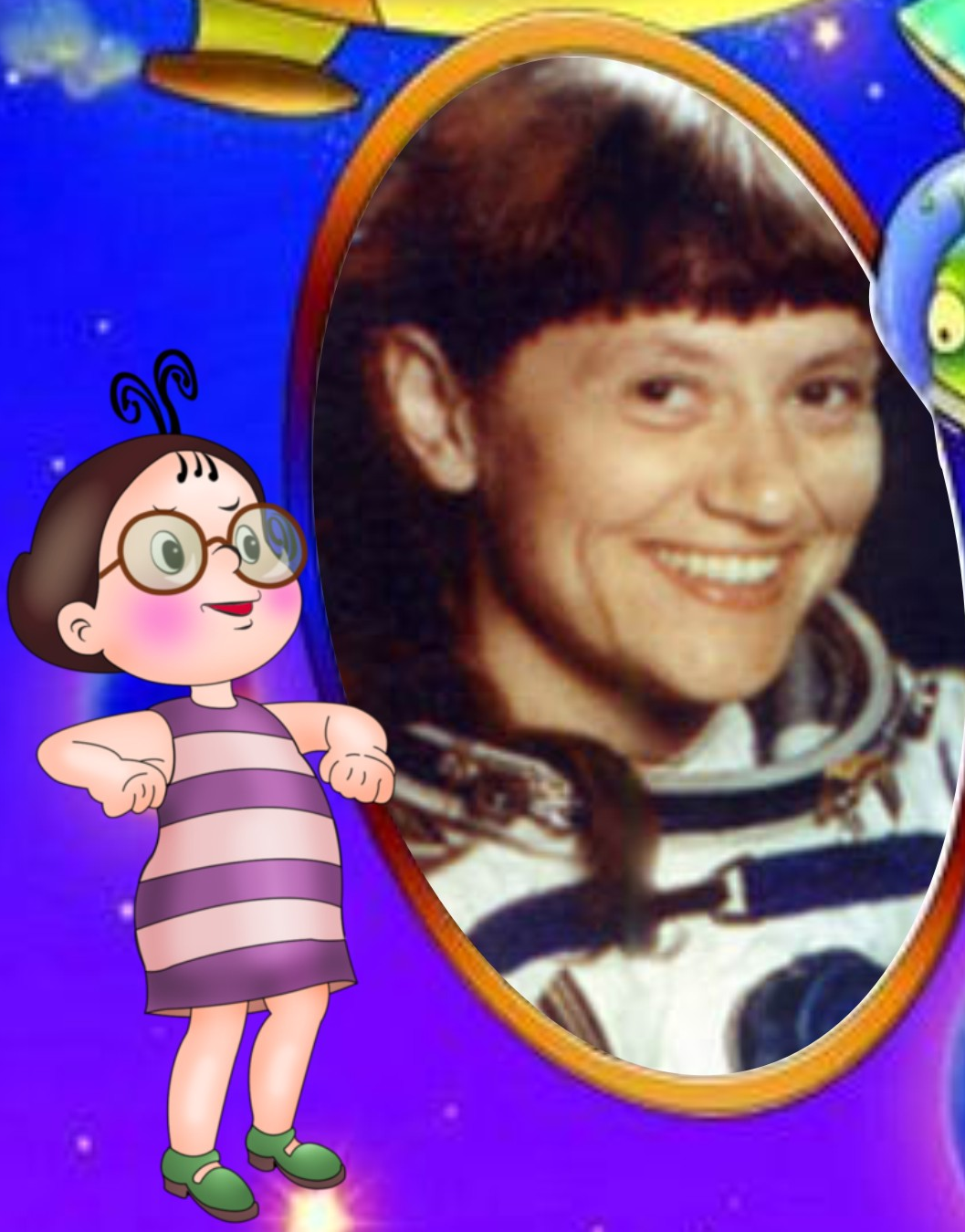 Первая женщина-космонавт, совершившая выход в открытый космос.
Карта космического неба
Строение солнечной системы
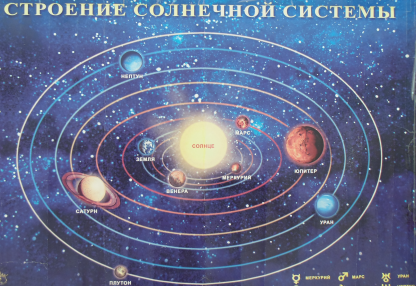 Я ЗЕМЛЯ !
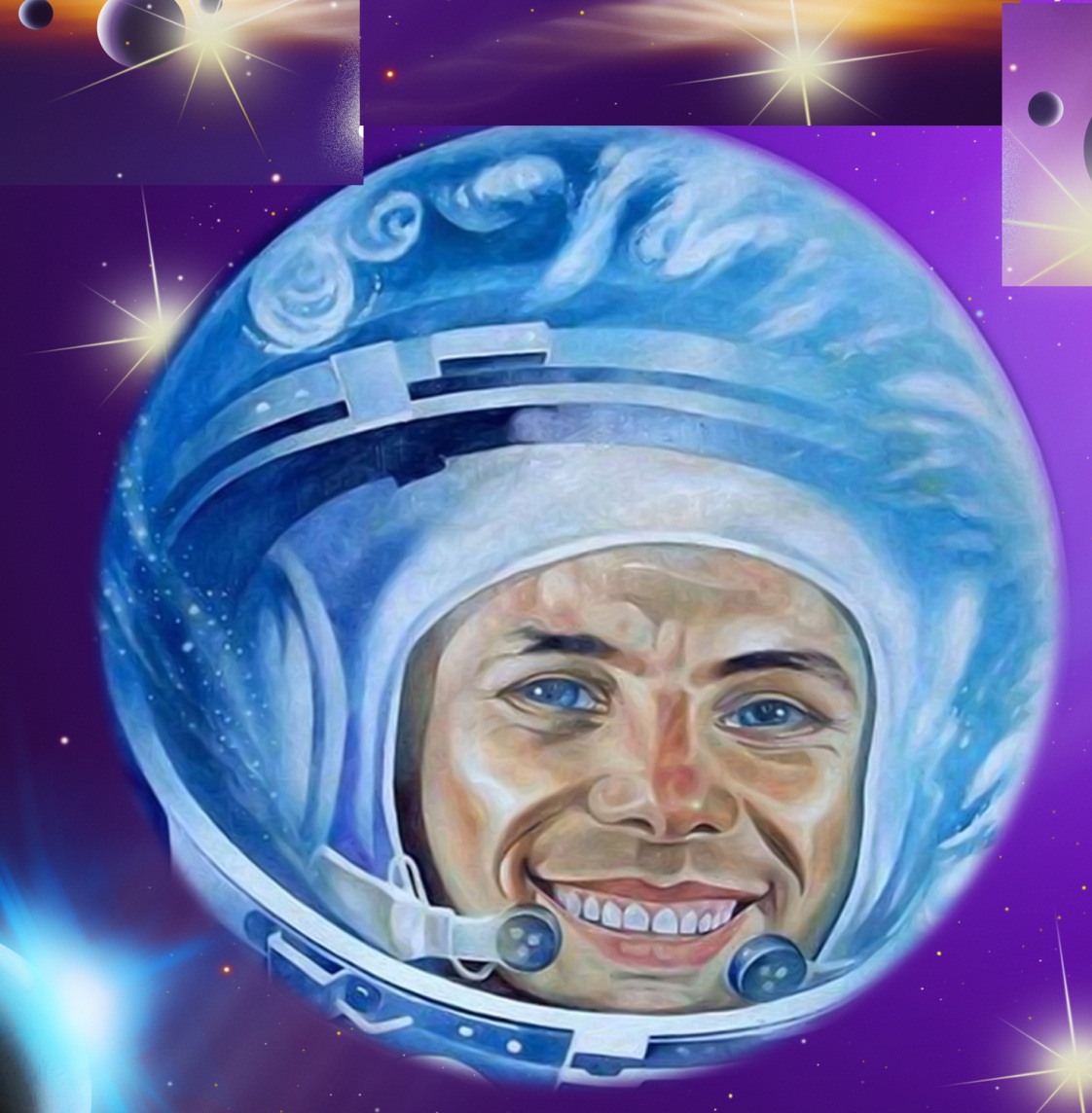 - Я своих провожаю питомцев! Сыновей, дочерей.
Долетайте до самого Солнца                         И домой возвращайтесь скорей!
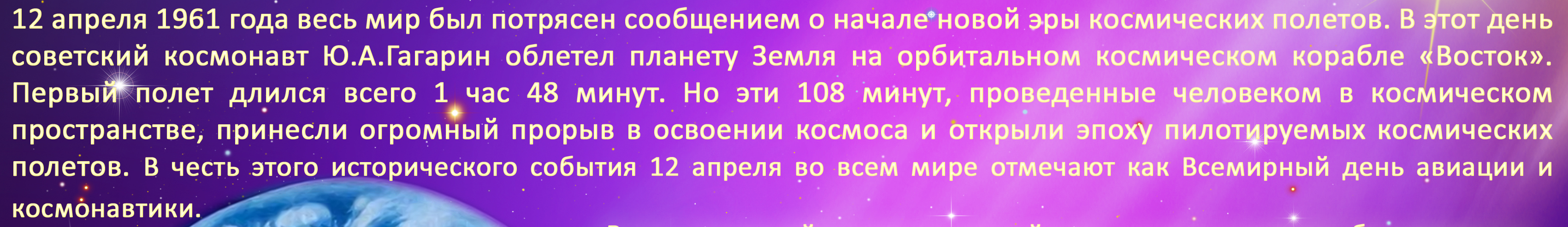 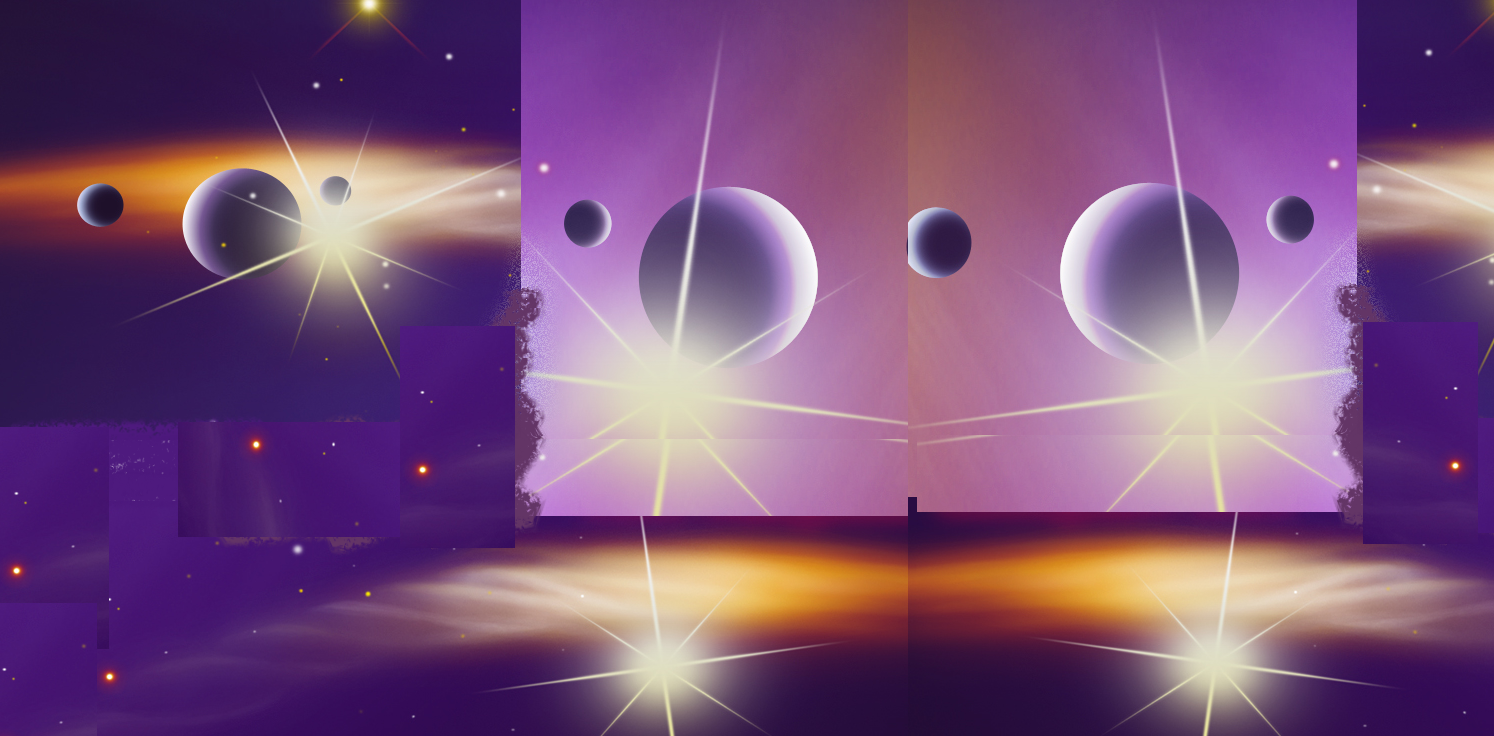 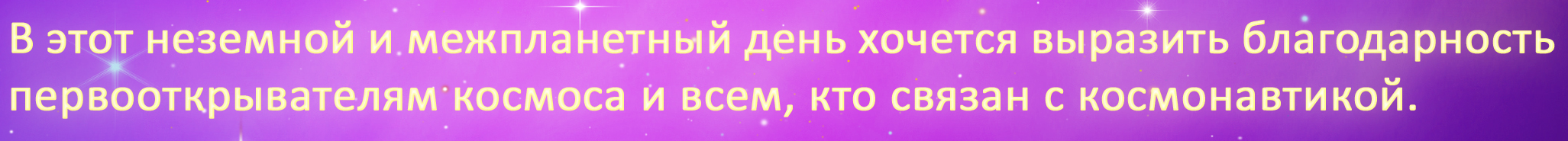 Если не мы, то кто же
Детям нашим поможет
Россию любить и знать.
Как важно – не опоздать!..
Игра «Дорисуй  картинку».
И узнаешь кто прилетел 
к нам на Землю с Марса.
Соедини по точкам
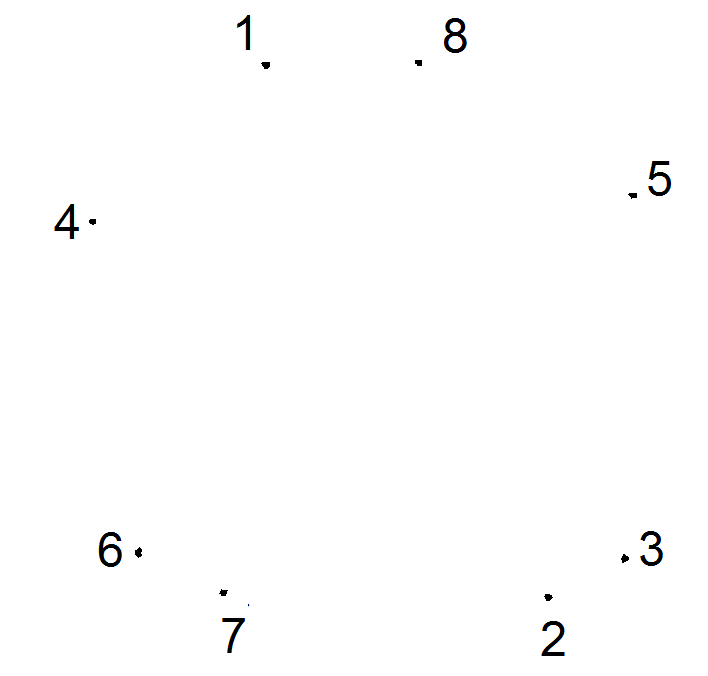 От точки -1                                 к точке 2, от точки 2 к точке три…, точку 8 сточкой 1.
- Прямыми линиями,      или волнистыми
Дорисуй  картинку.
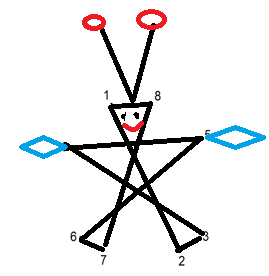 Придумай 
Имя         Инопланетянину.

Имя пишем с заглавной буквы.
Марсианин приглашает всех на Марс.
Посадим Яблони на Марсе?
«Утверждают космонавты                             и мечтатели,                              Что на Марсе будут                            яблони цвести»
Вопрос
Скажите: кто из Российских космонавтов сейчас в космосе летает?
2018  Апрель  в космосе
Антон Шпаклеров     
Олег Артемьев
12 апреля
Если не мы, то кто же
Детям нашим поможет
Россию любить и знать.
Как важно – не опоздать!..
.